MIEDO
MIEDO
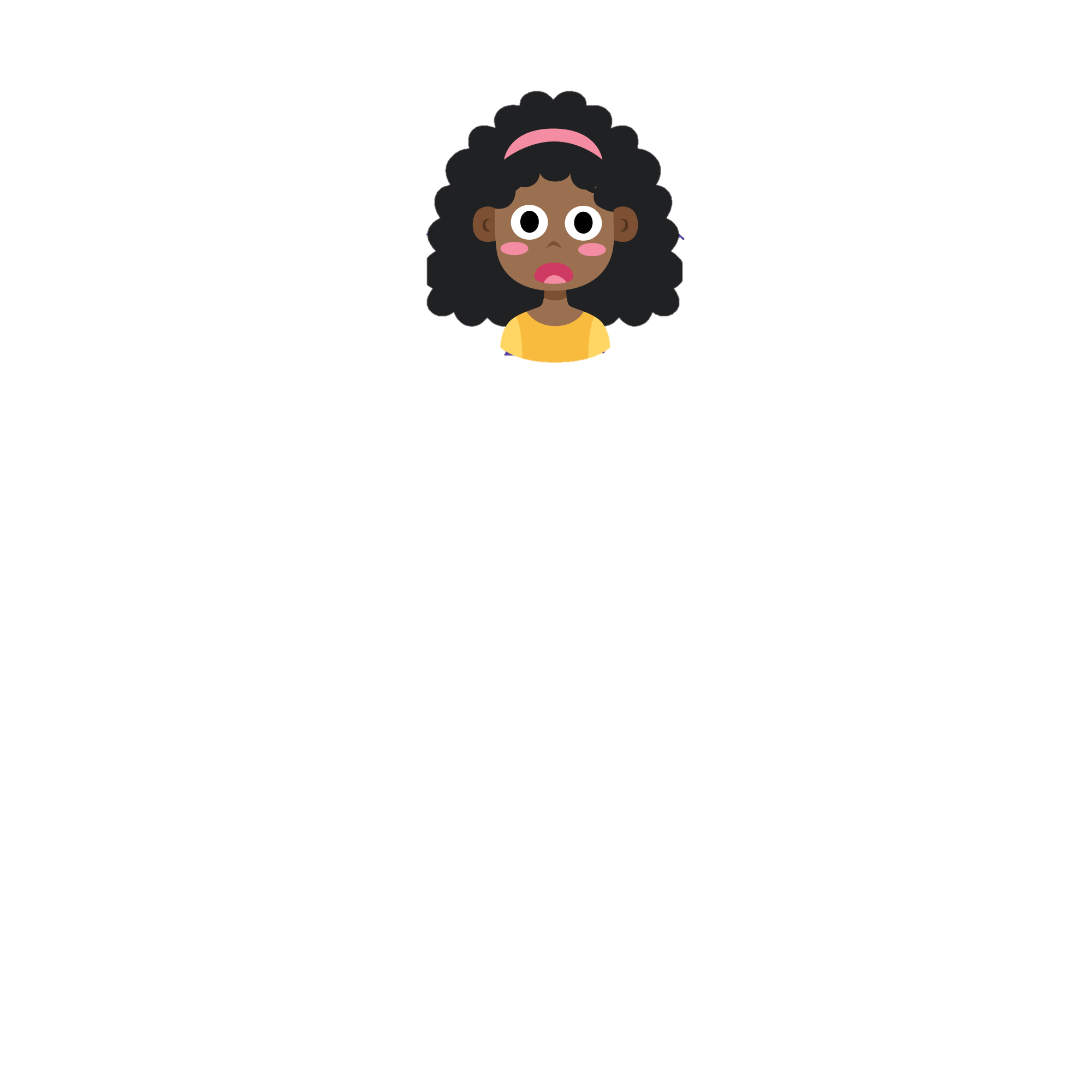 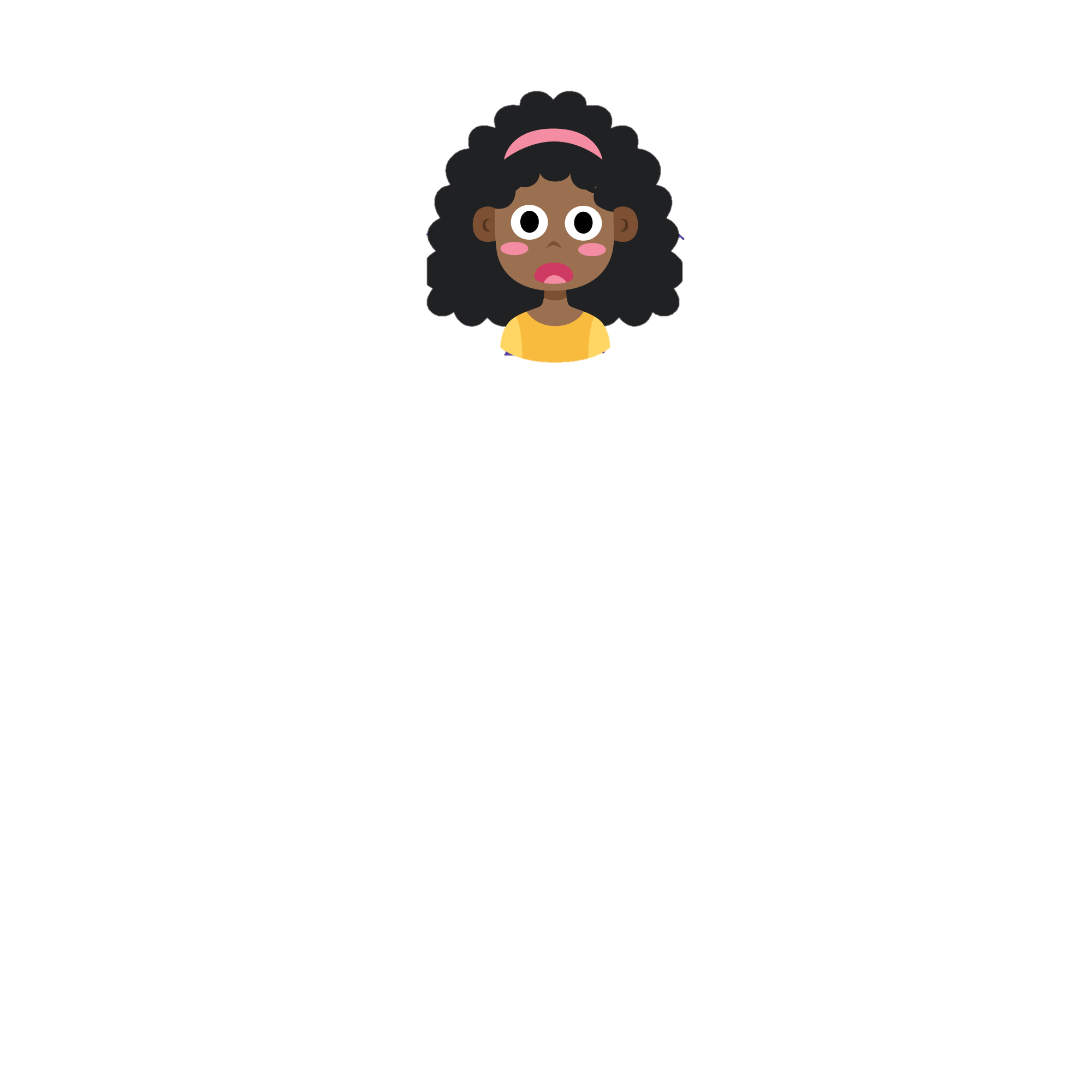 TRISTEZA
TRISTEZA
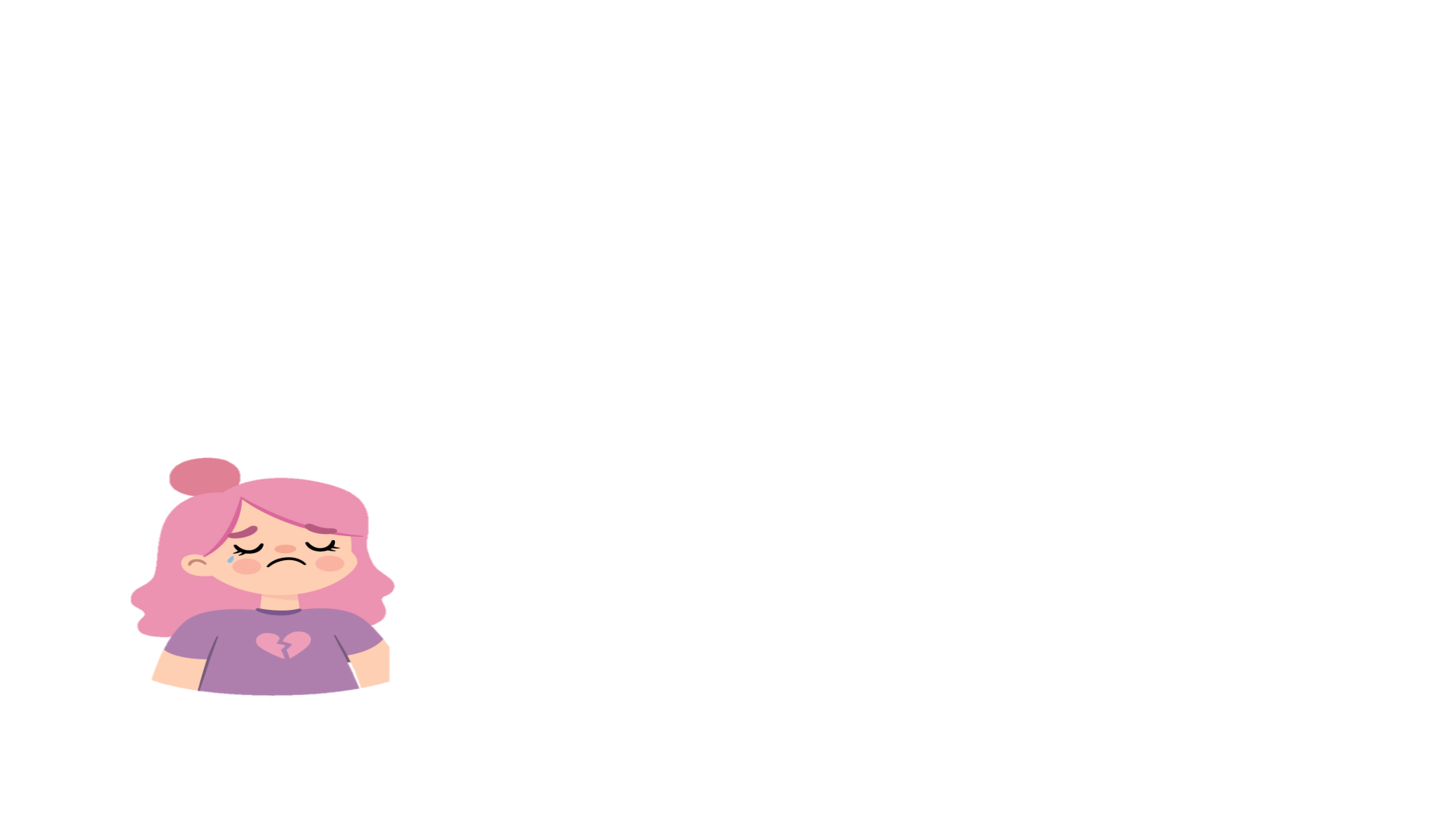 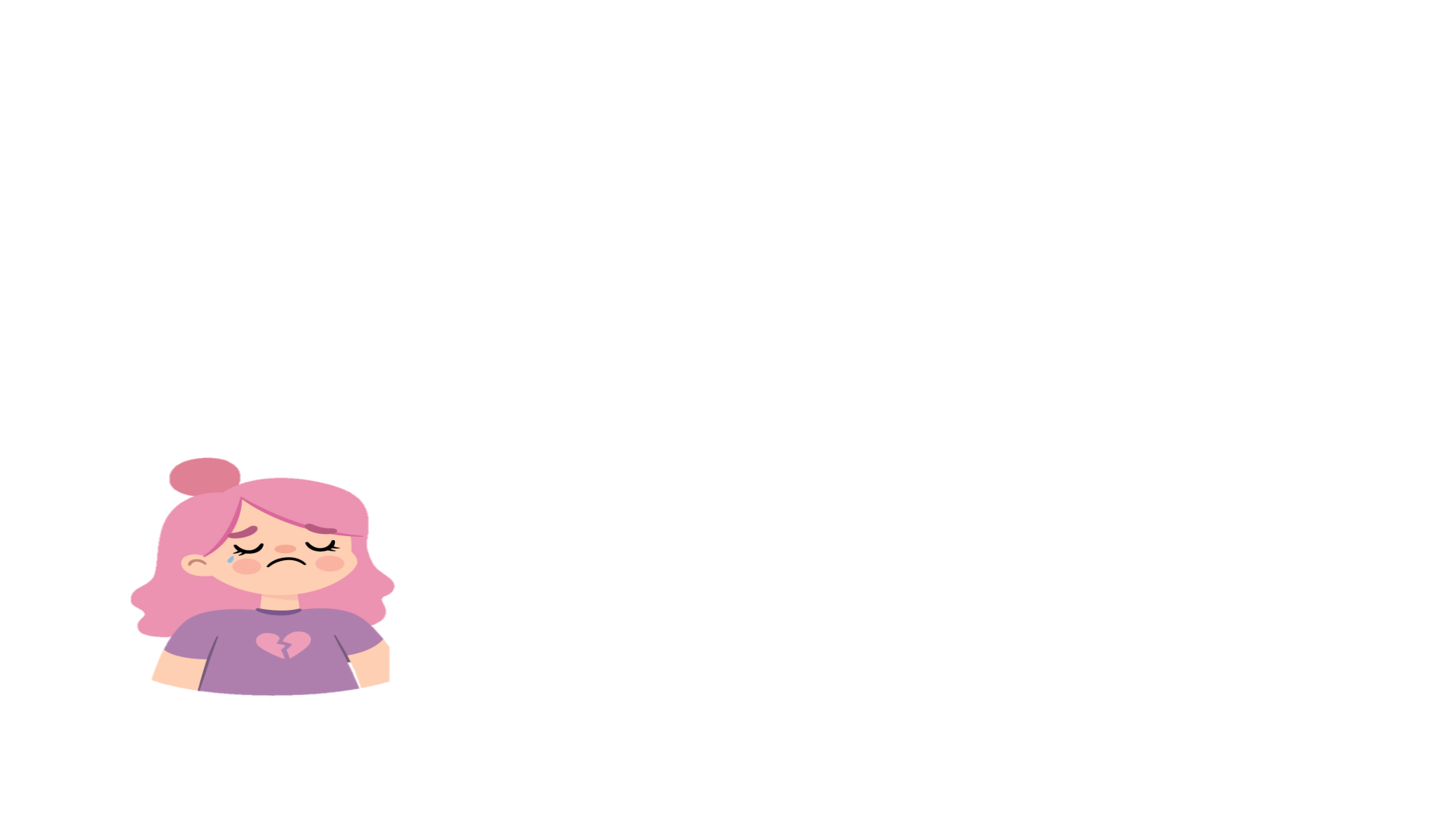 MIEDO
ALEGRÍA
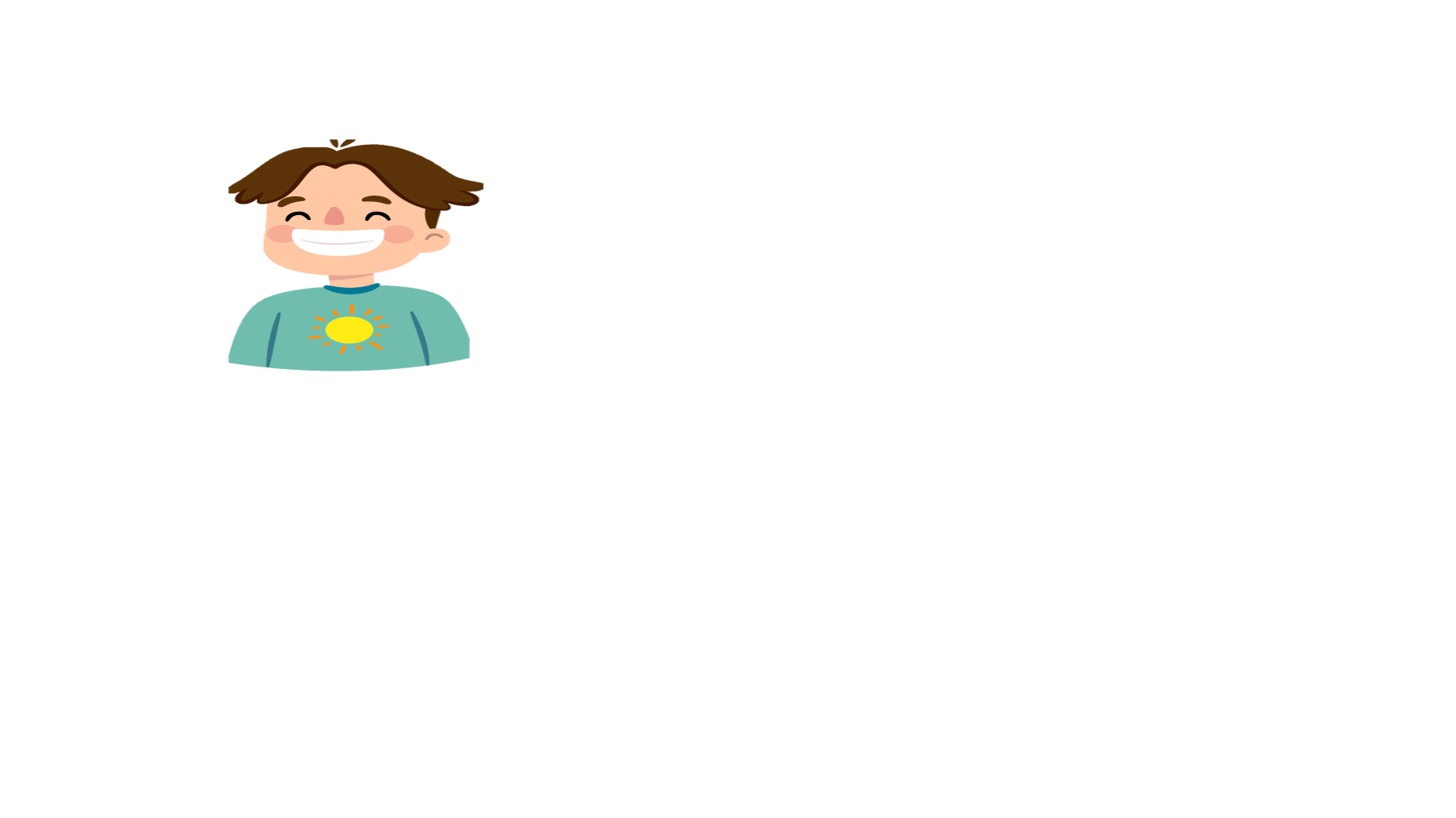 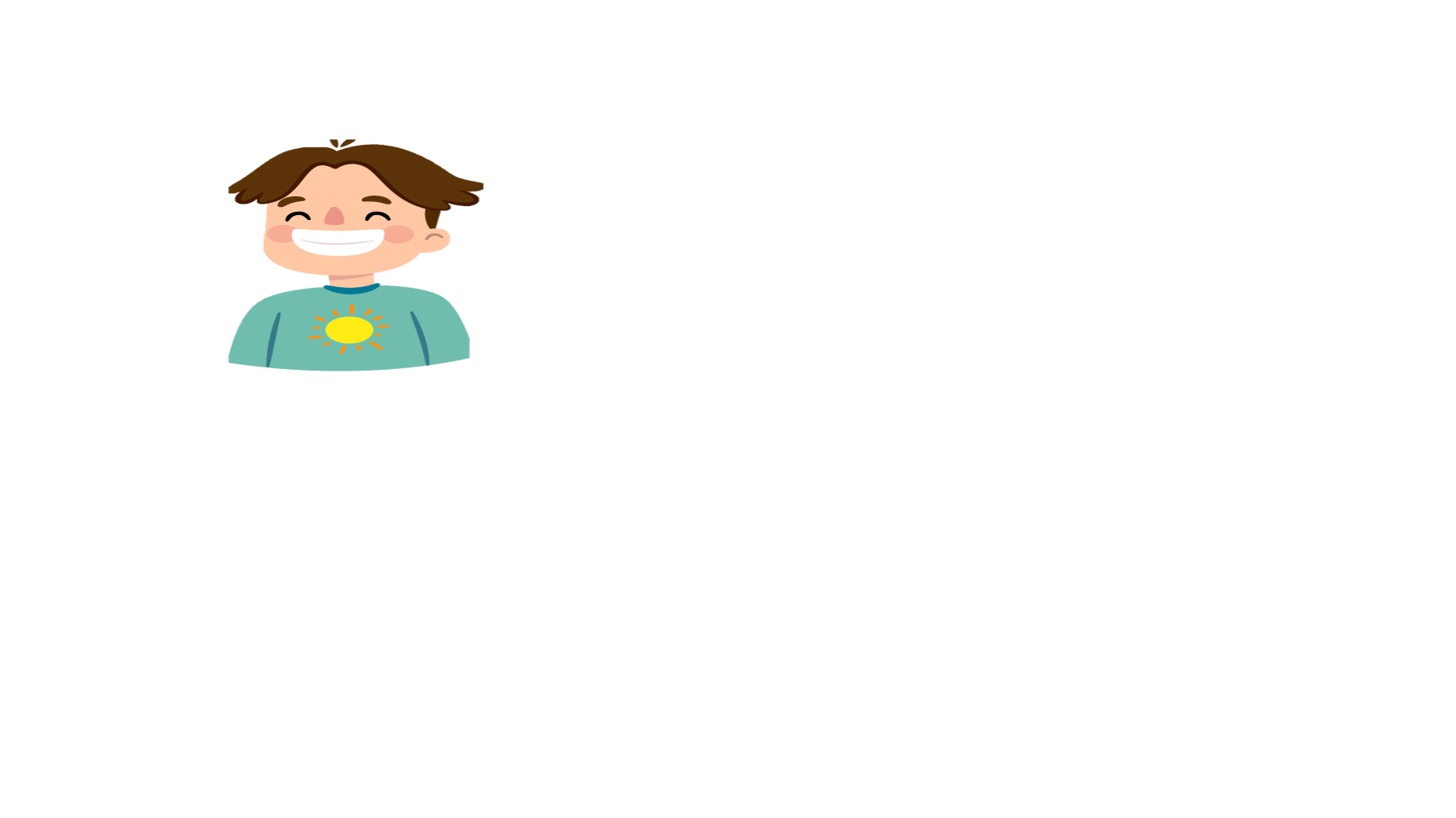 MIEDO
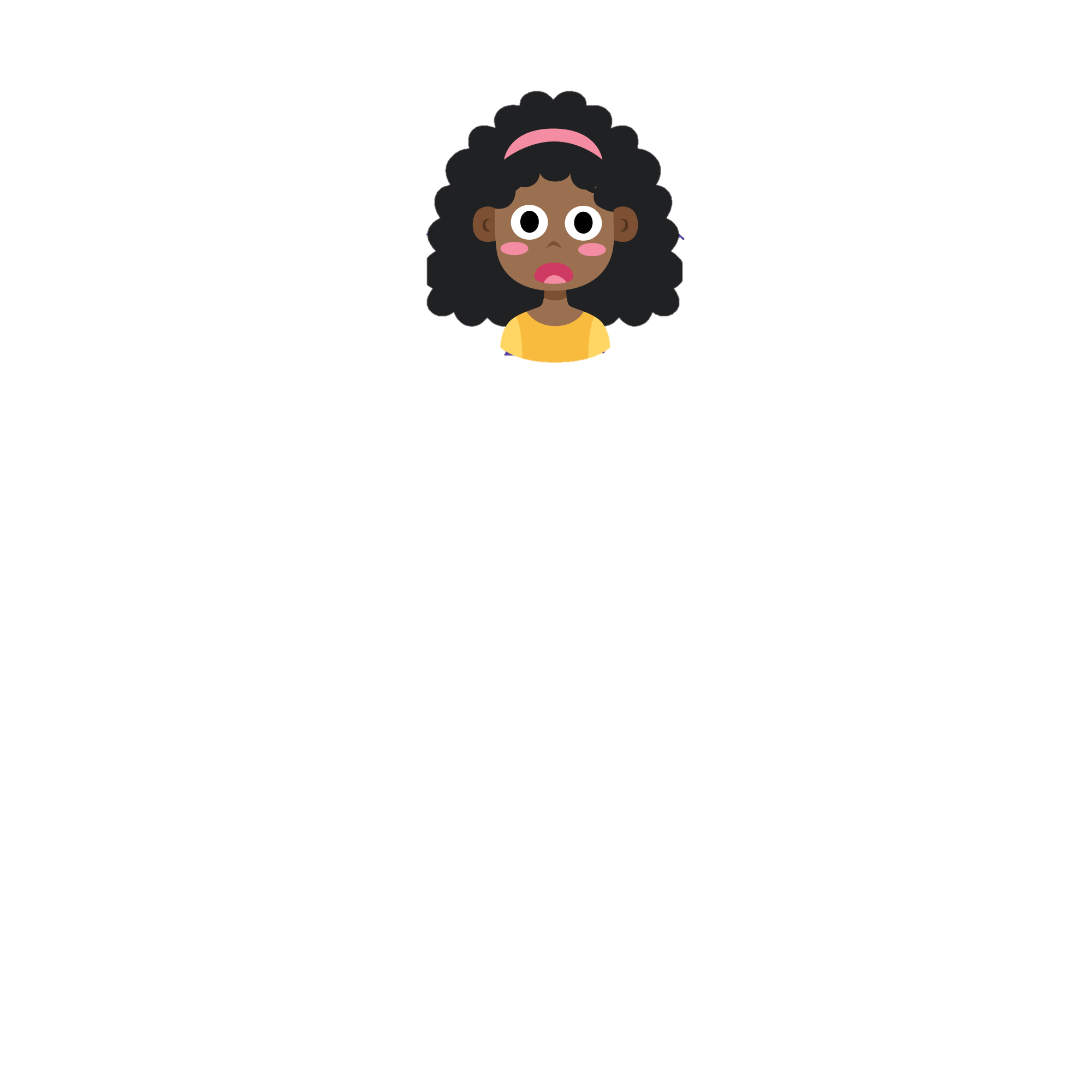 TRISTEZA
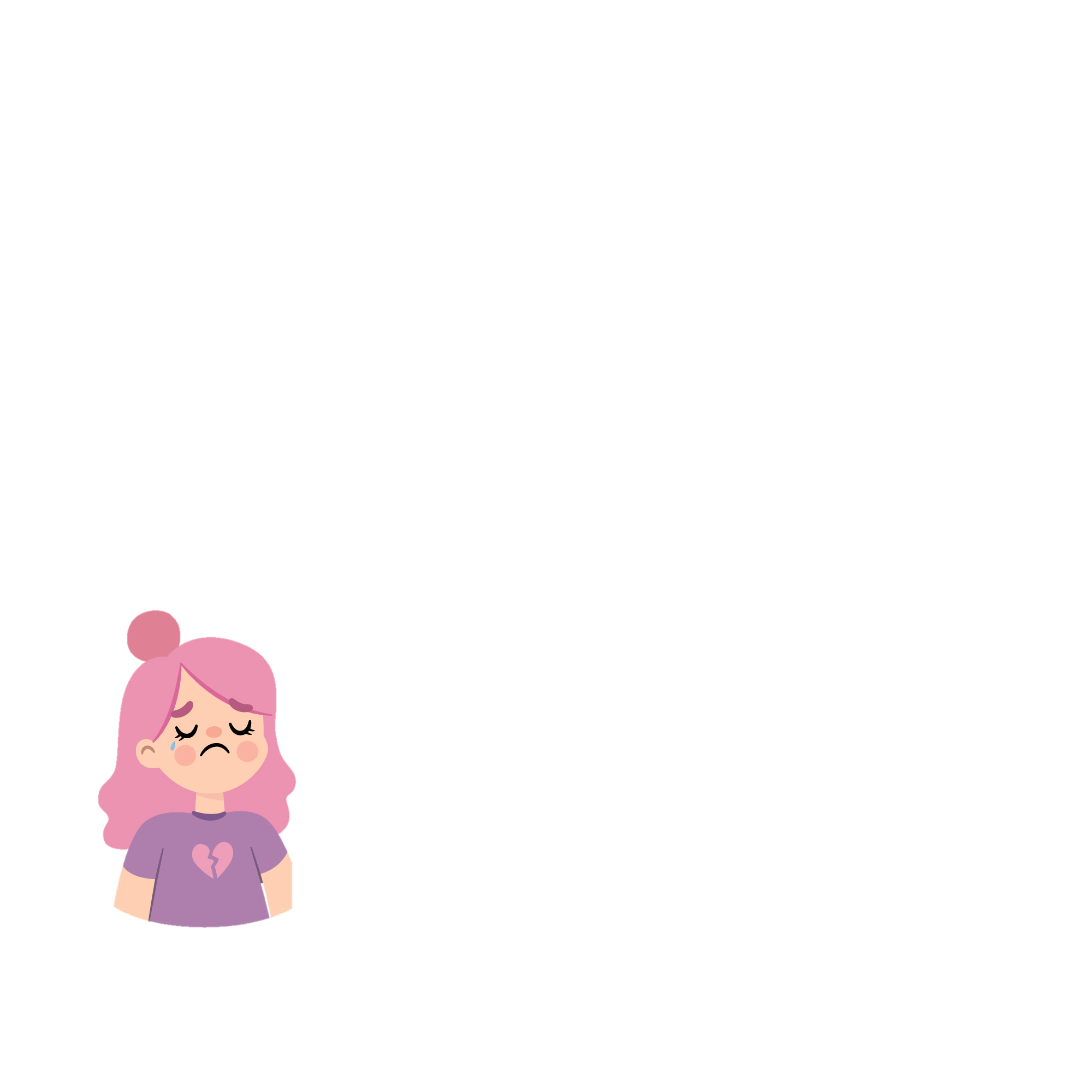 ALEGRÍA
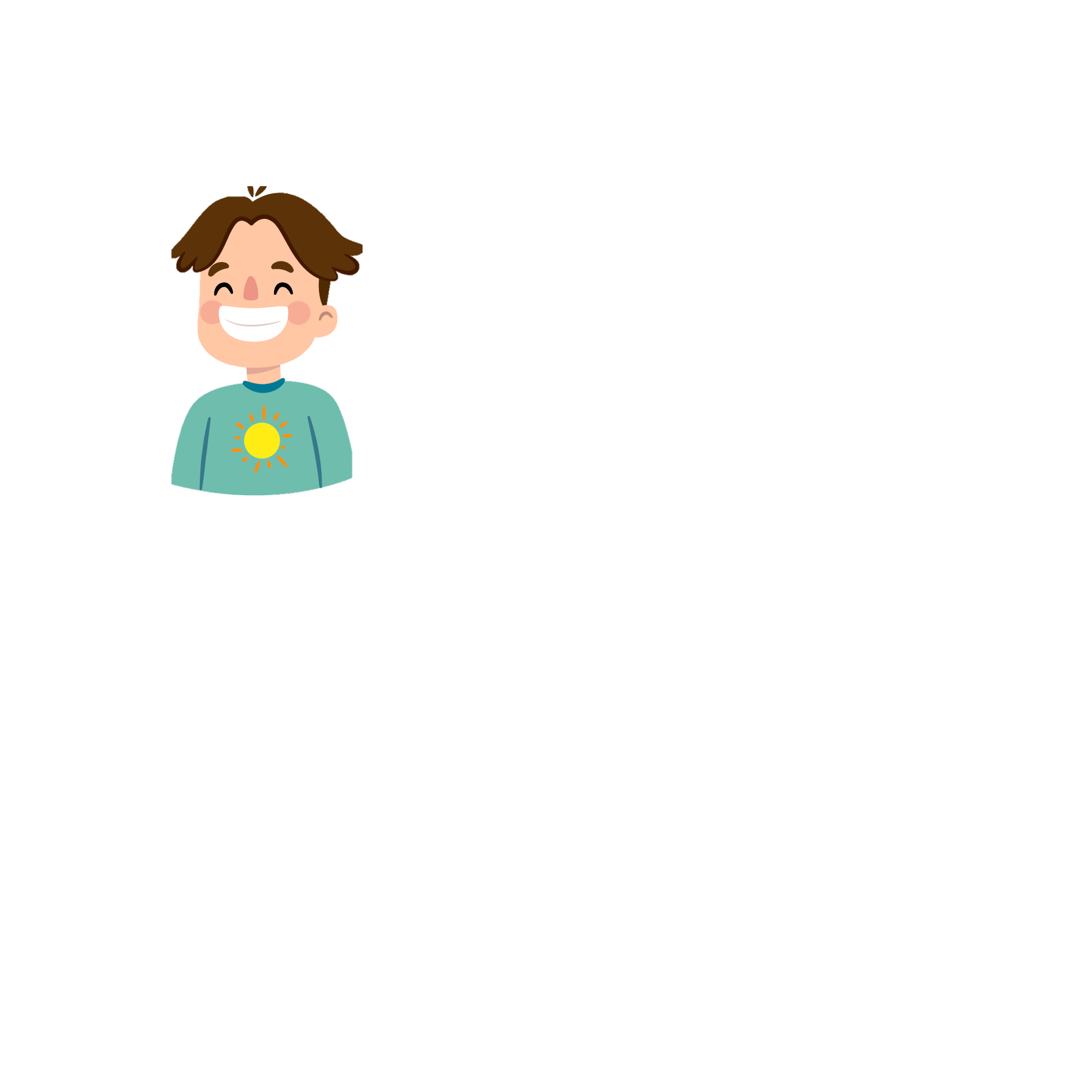 M I E D O
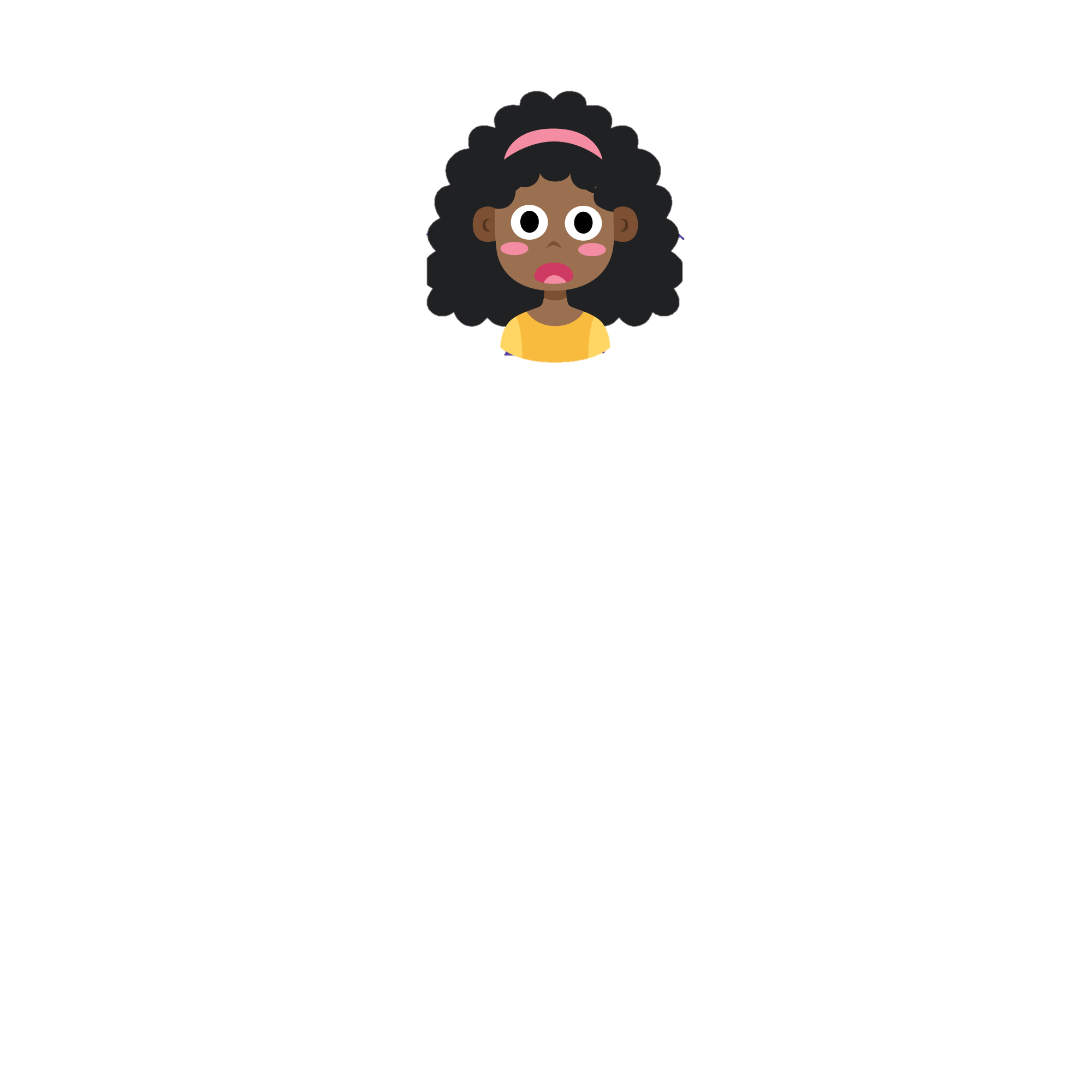 T R I S T E Z A
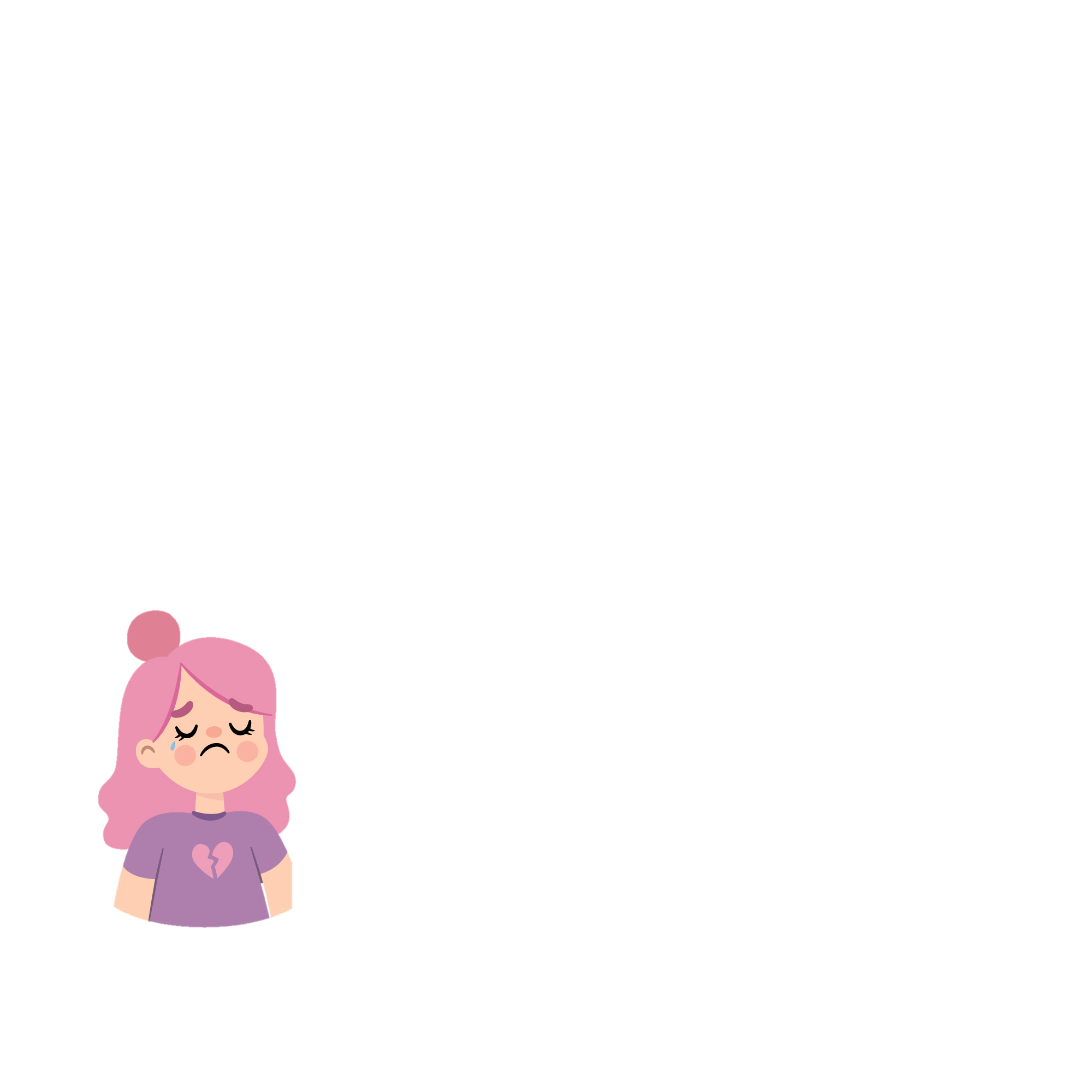 A L E G R Í A
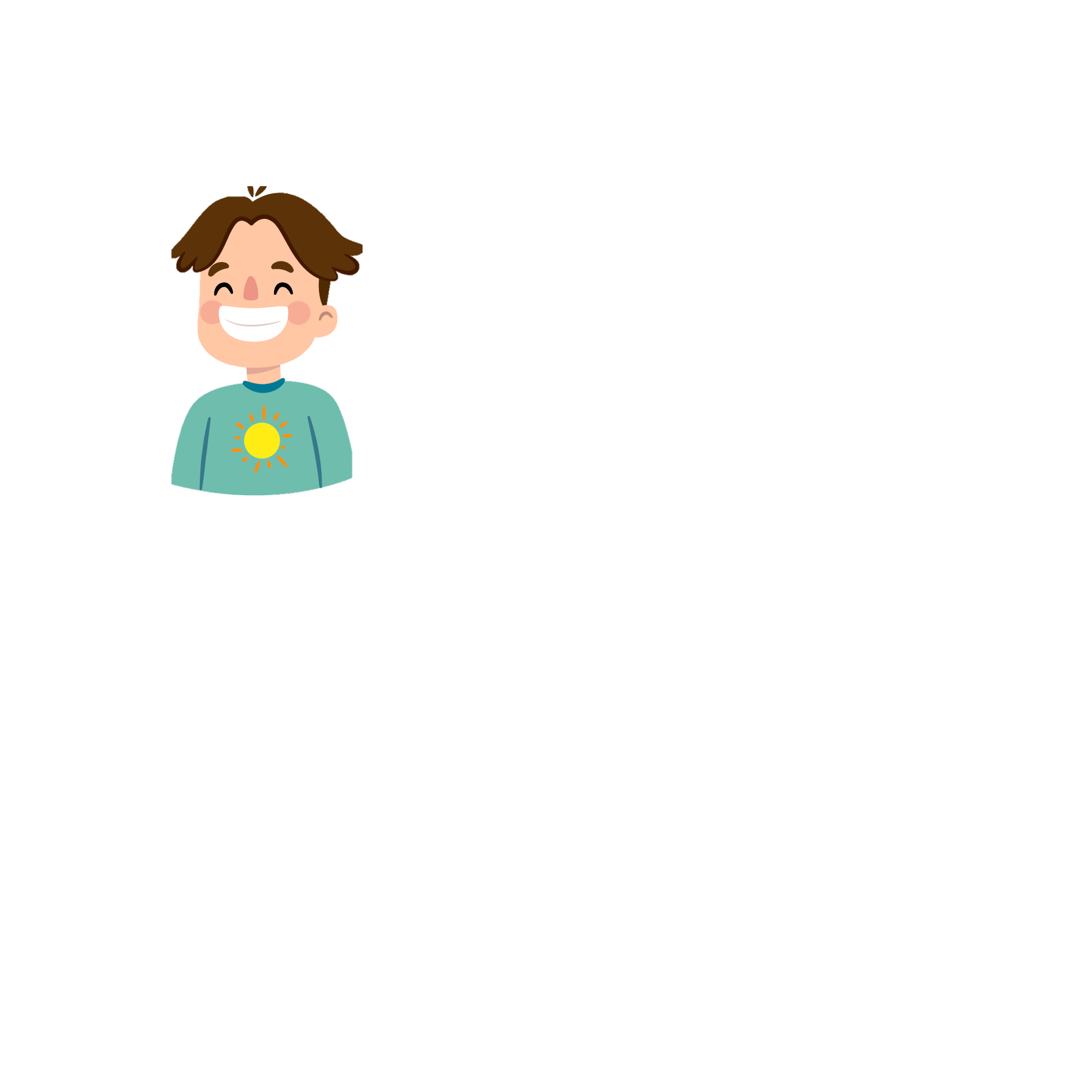